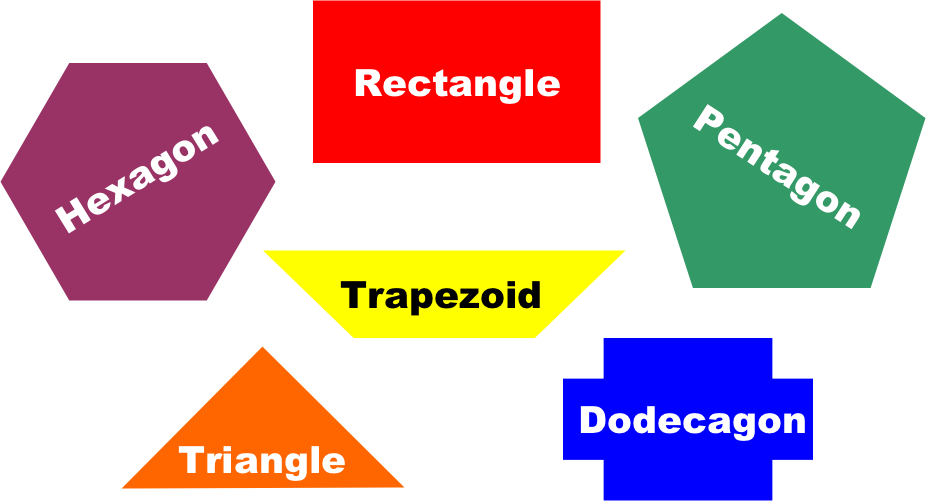 Polygons
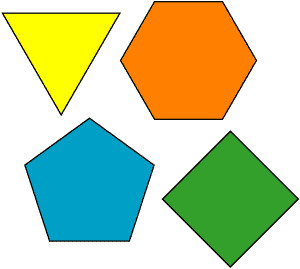 Lesson 11-3
Today we are going to distinguish among different shapes.

Name some shapes you know.

What are some characteristics of those shapes.
Polygon
A polygon is a closed shape made up of line segments.
Vertex
The point at which two sides meet is called the vertex of the polygon.
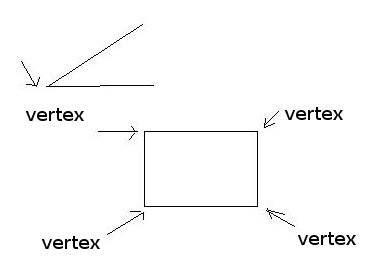 Side
Each line segment is a side of the polygon.
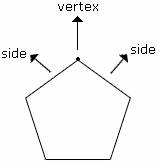 Diagonal
A diagonal is a line segment that connects two vertices that are not next to each other.
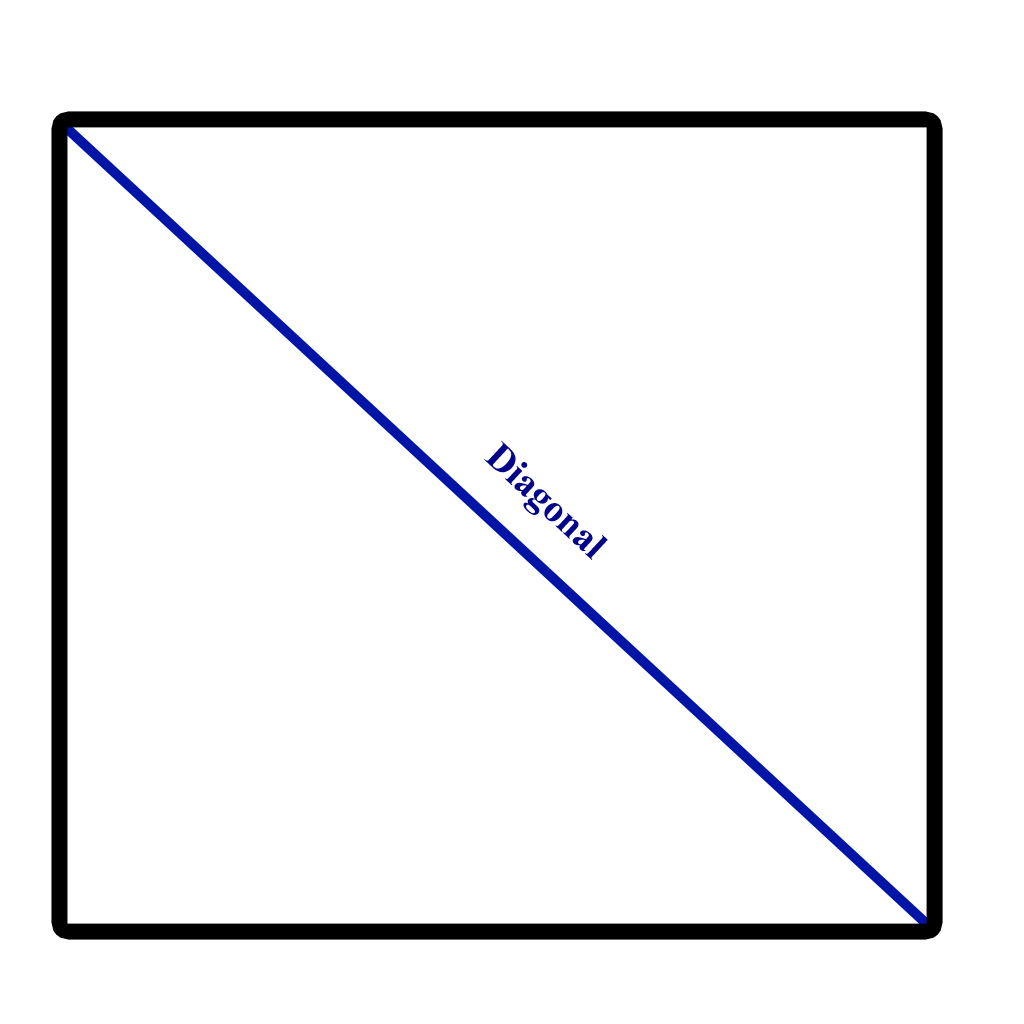 Convex
When a polygon curves outward and is not rounded in shape it is convex
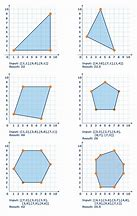 Concave
When a polygon curves inward and it is not round in shape it is concave (think about a cave)
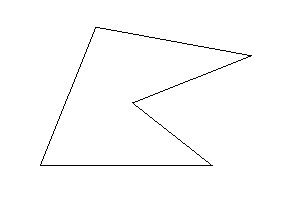 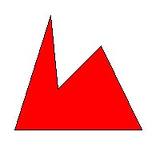 Triangle
A triangle is a polygon with 3 sides
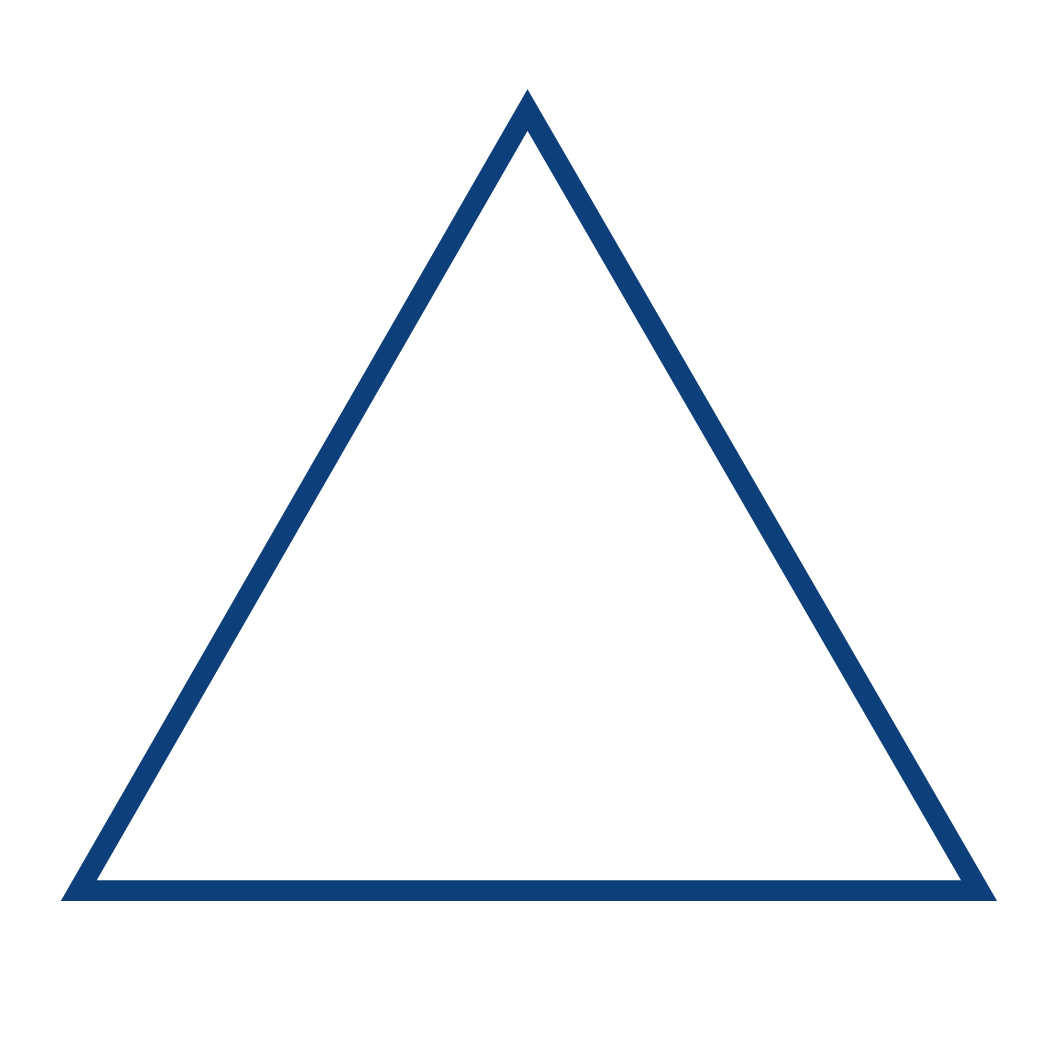 Quadrilateral
A quadrilateral is a polygon with 4 sides
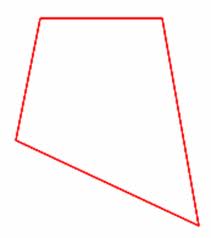 Pentagon
A pentagon is a polygon with 5 sides
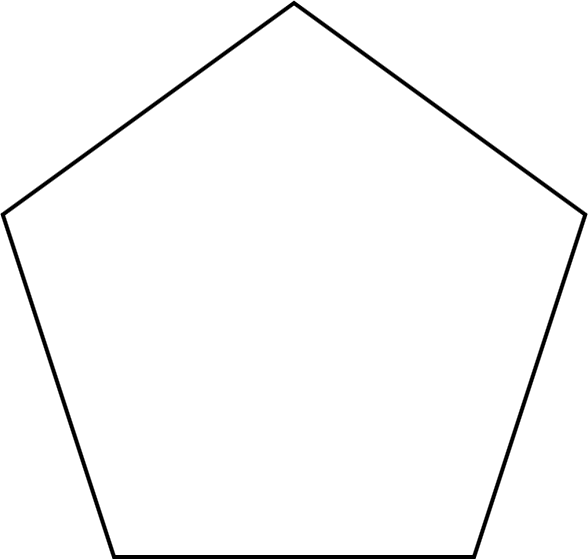 Hexagon
A hexagon is a polygon with 6 sides
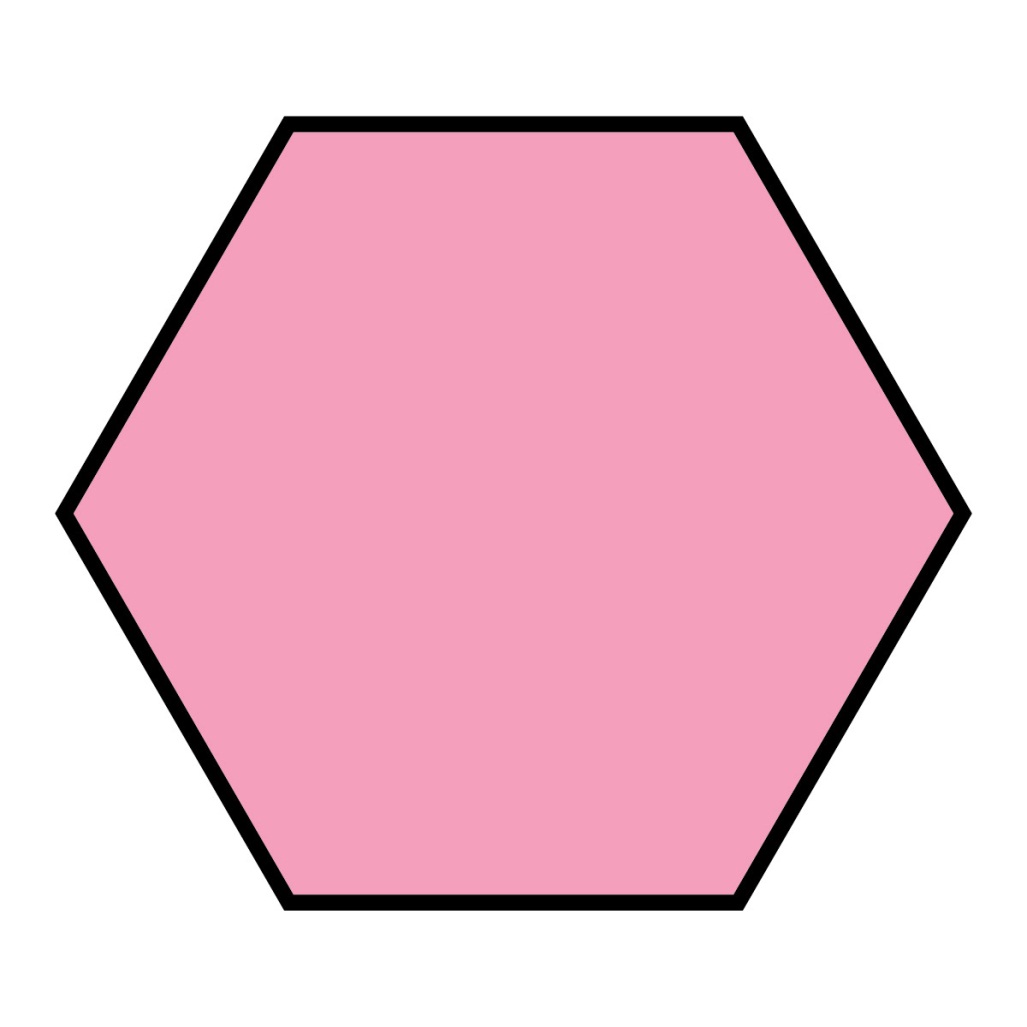 Octagon
An Octagon is a polygon that has 8 sides
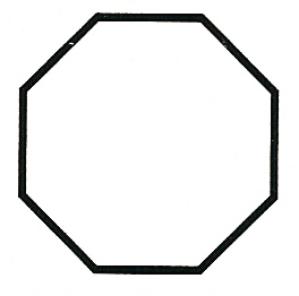 Decagon
A decagon is a polygon with 10 sides
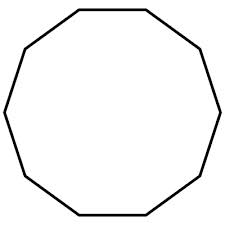 Lets Practice!
Is this Polygon Concave or Convex?
Convex
Is this Polygon Concave or Convex?
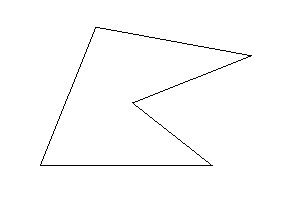 Concave
Is this Polygon Concave or Convex?
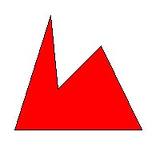 Concave